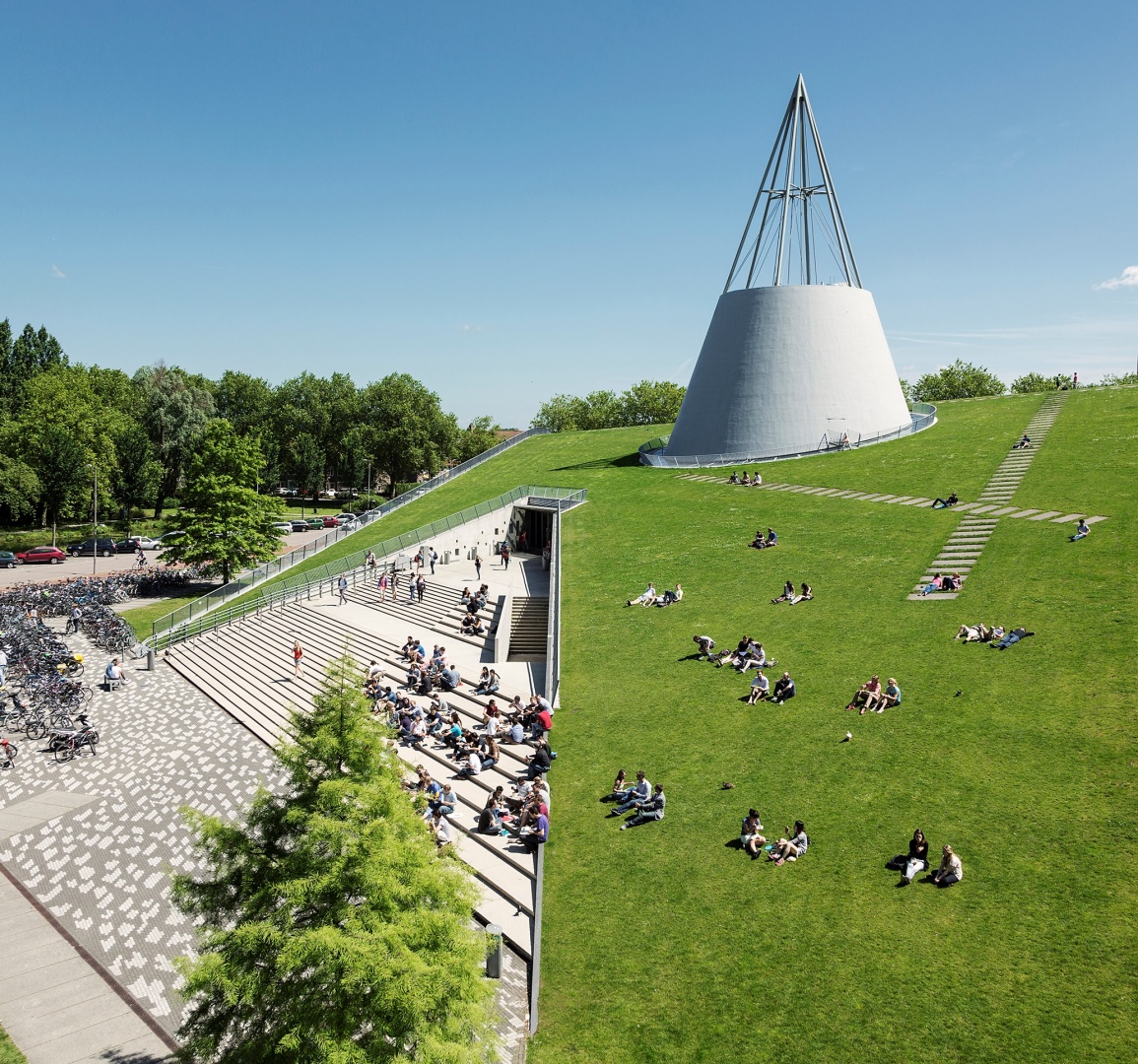 Digital Competence Centre
Information Event
DCC Call Autumn 2023
21 September 2023
1
Agenda
15:00 Introduction Digital Competence Centre

15:10 Call details

15:20 Q&A session

16:00 End
2
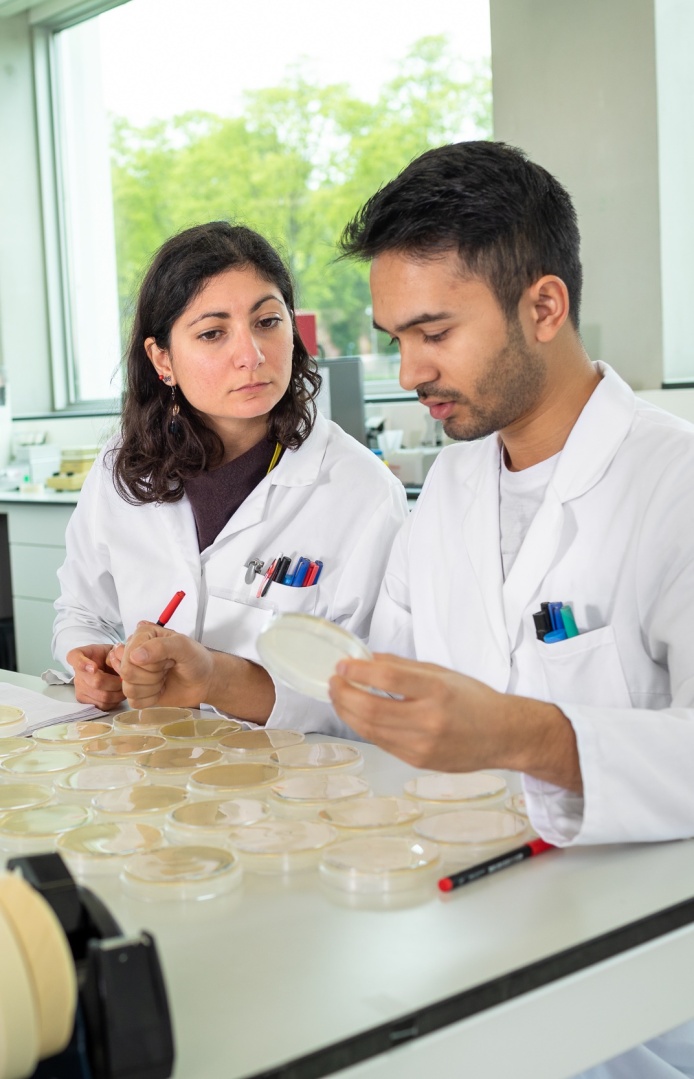 TU Delft DCC
The DCC is a central team of Data Managers and Research Software Engineers organized by the Library and ICT. The DCC is an initiative of the Open Science Program.
Our mission
To help researchers produce FAIR* data, improve research software, and apply suitable computing practices to increase the efficiency of the research process.
*Findable, Accesible, Interoperable and Reusable
3
The DCC team
Data Managers
Research Software Engineers
Library Research Data and Software
ICT Innovation
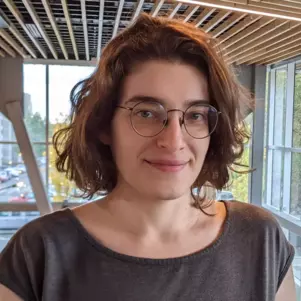 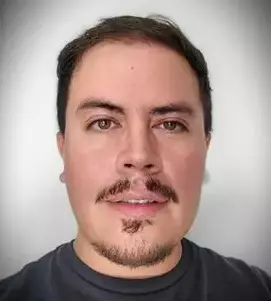 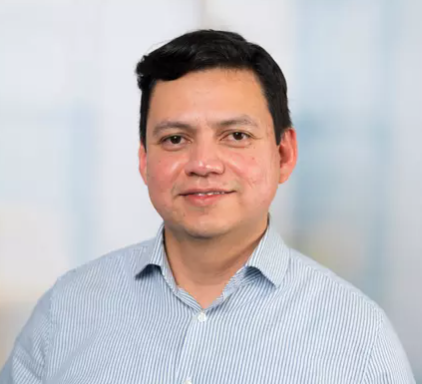 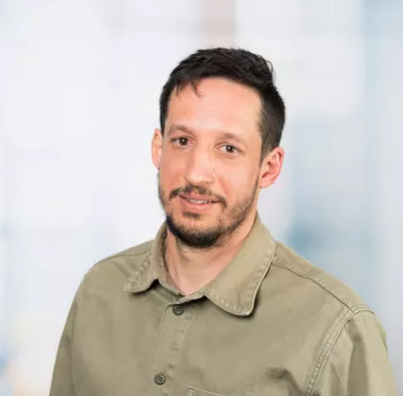 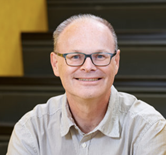 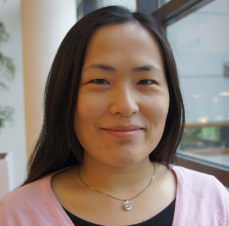 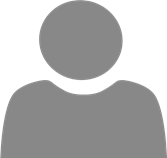 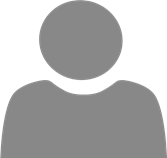 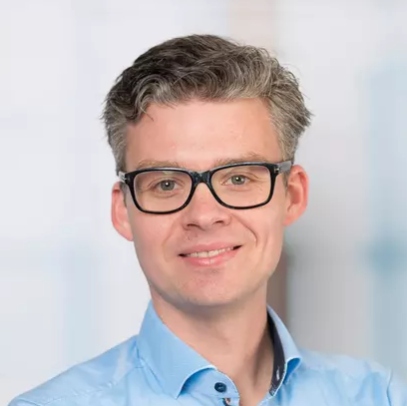 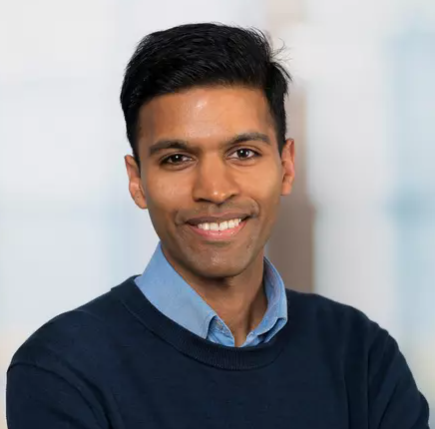 Q4
Q4
Coordinator
DCC
Project Manager
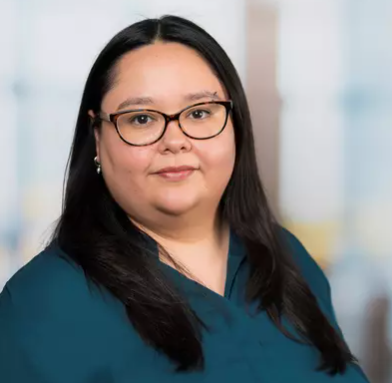 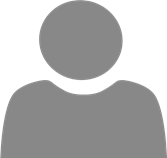 Delft HPC
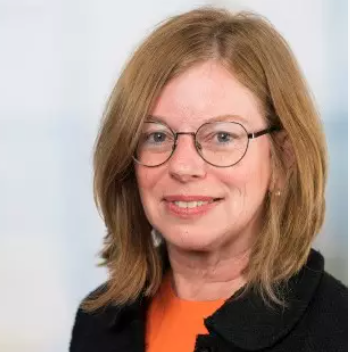 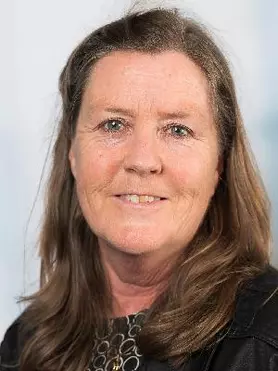 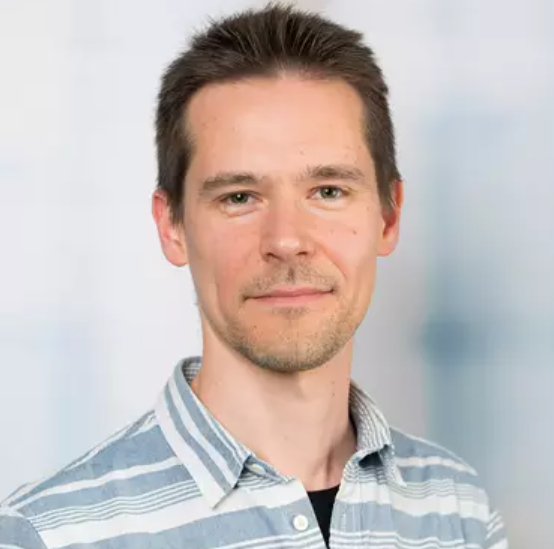 Q4
4
Our main services
Supporting research projects with hands-on co-development of solutions (e.g., this call)

Training on practical digital skills via Data and Software Carpentries, Code Refinery and custom workshops

Consulting on (FAIR) data management and software development
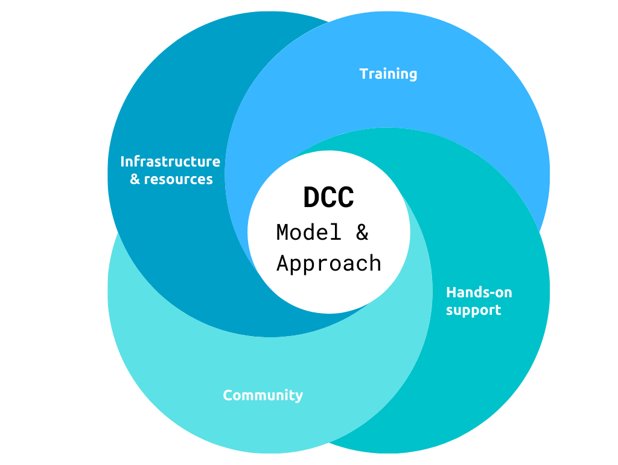 5
Call for projects Autumn 2023
Call for research projects involving data management and/or software development

The DCC offers hands-on support for up to 10 months

Open to all TU Delft research staff (including PhD candidates) 

Support can include 
development time 
technical consultation
workshops and training materials
6
How we provide support
1 or 2 DCC staff members will join your research project (part-time) for up to 10 months 

Support tasks and deliverables are agreed upon during the initial week(s) of the support

Solutions are developed through co-creation 
at least one researcher is available as co-developer
solutions will need to be maintained by the researchers
aim to transfer knowledge

We encourage researchers to follow FAIR and Open Science guidelines

We collaborate with TU Delft experts (e.g., Data Stewards, DHPC, 4TU.ResearchData) and can join projects supported by external parties (SURF, eScience Center)
7
Examples of previous projects
Design and set up a data repository where researchers can store and share data
Code optimization and GPU acceleration
Develop a C++ plugin for Python
Develop a testbed for robust development
Create an interactive dashboard for live data visualization
Implementation and knowledge transfer
Develop a GUI to make software available for MSc course
Containerize software for sharing across different operating systems
Update software for sharing with contributors
Setting up a database server with web application
Introduce a collaborative workflow for software development
8
Application procedure
Fill out the application form

Submit the application form with additional relevant documents through https://tudelft.nl/dcc/call 

Eligibility check

Project review

Intake meetings for shortlisted projects

Award support
9
Q&A session
For further questions, please contact us at dcc@tudelft.nl
10